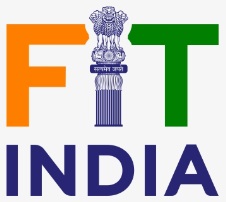 A Warm Welcome to all Parents
and Guests!!
2021-22
Middle,Secondary and Senior Secondary section
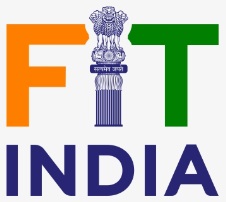 The vision of Mount Litera Zee School envisages:
To create an excellent educational institution  synthesizing the human values with the highest  quality of teaching–learning using modern  technology-driven tools for preparing a well-  rounded personality for our society.
To shape global minds on the Indian soil.
To ensure this, the school will give every student  an access to world-class infrastructure, and an  innovative curriculum that promotes the all-  round development of the child imbibing  traditional values.
3
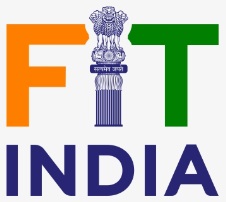 Our Core Values
At the core of every thing we do at  Mount Litera Zee School is one simple  principle. What’s Right For the Child  (WRFC). Through that mantra we filter  all our decisions and actions. WRFC  helps us keep the child at the centre of  everything we do and ensures single-  minded devotion to her growth and  development.
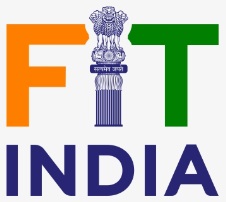 LET’S INTRODUCE YOU TO THE  MANAGEMENT COMMITTEE
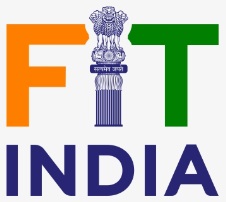 School Management Committee Members
Member  
Mr. Shivkumar Singhal
Member  
Mr. Sanjeev Banerjee
Chairman
Mr. Vijay Kaushik
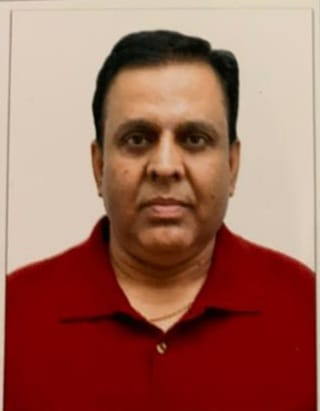 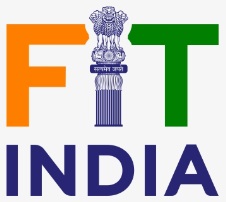 OUR MENTOR
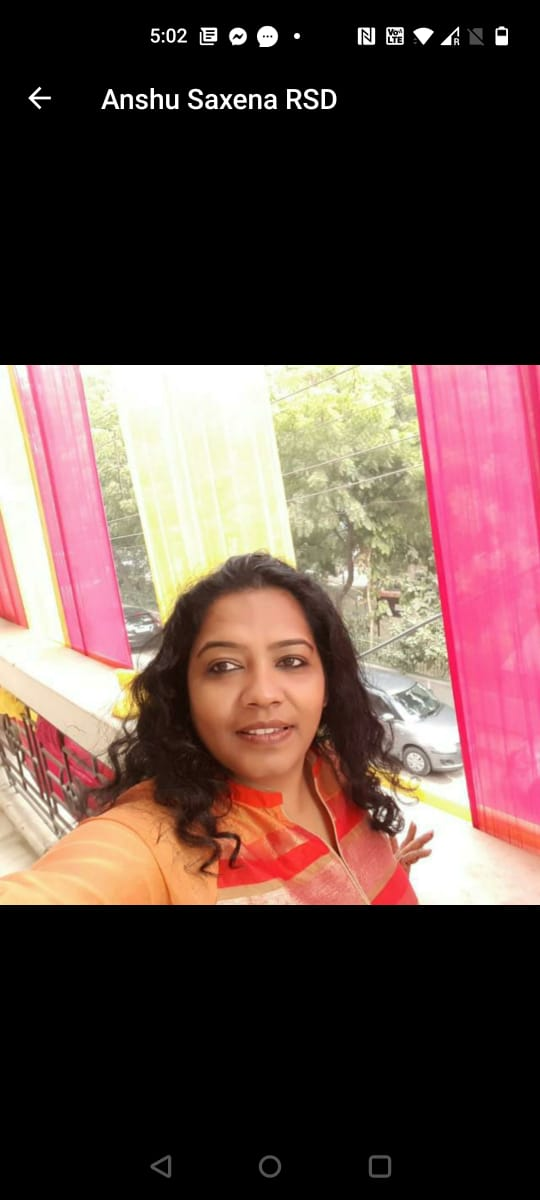 REGIONAL SCHOOL DIRECTOR

Ms. Anshul Saxena
Contact No:- 86577 35898
Email ID:-  anshu.saxena@zeelearn.com
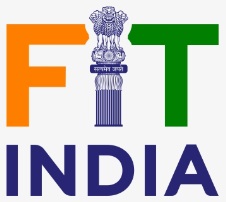 PRINCIPAL OF THE SCHOOL
VICE-PRINCIPAL OF THE SCHOOL
Ms. Savita Sharma  Contact No:- 7875092867
EmailID:mlzsnagothane@gmail.com
Ms. Bijal Awasthi  Contact No:- 9016193906
Email ID:- vpjmlzs@gmail.com
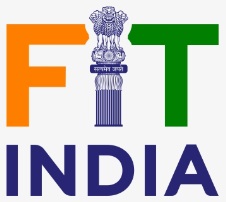 FOR YOUR REFERENCE
Sr. Executive (HR & Admin)
Mr. Ajay Yadav
Contact No:- 9422351104  Email ID:-  yadavajay.jmlzs@gmail.com
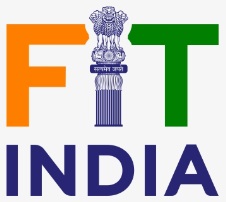 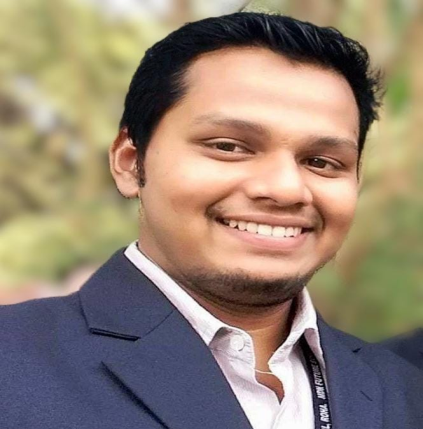 I.T. Head
Mr.  Pratik Palande  Contact No:- 75584 98598  Email ID:-  jmlzsit@gmail.com
Relationship Manager  Ms. Vishwakala Nair  Contact No:- 8007077936  Email ID:-  Vsnair.jmlzs@gmail.com
Accounts Officer
Mr. Devender Kashyap  Contact No:-  9358395658
Email ID:-  kashyap.jindal@gmail.  com
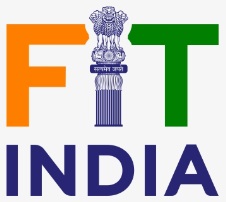 Infrastructure
COMPUTER LAB
PLAYGROUND
AUDITORIUM
LIBRARY
MUSIC ROOM
ART ROOM
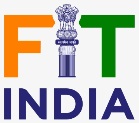 DANCE ROOM
LANGUAGE LAB
SPORTS ROOM
CONFERENCE ROOM
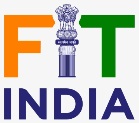 CHEMISTRY LAB
PHYSICS LAB
BIOLOGY LAB
MATH LAB
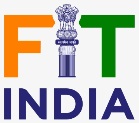 Mr. Tejas Jagle  TGT English
Mr. Lavkesh Landge
Mrs. Snehal Rulekar  (TGT English)
(PGT English & HOD)
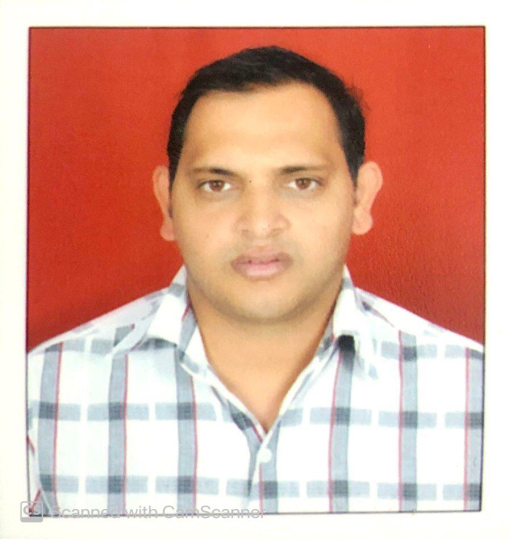 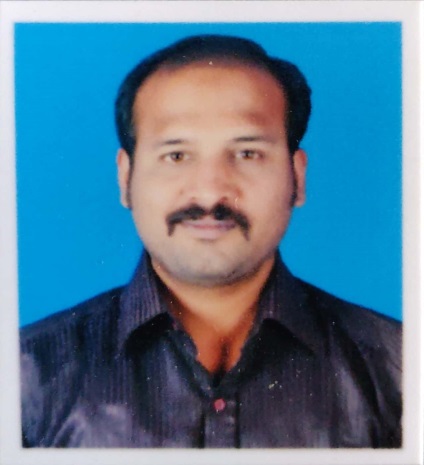 Mr. Avadhut Atahvle
 HOD (Computer Science)
Mr. Gautam Solanki
     (TGT Math)
Mrs. Puja Esai  (PGT Math & HOD)
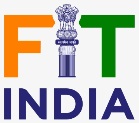 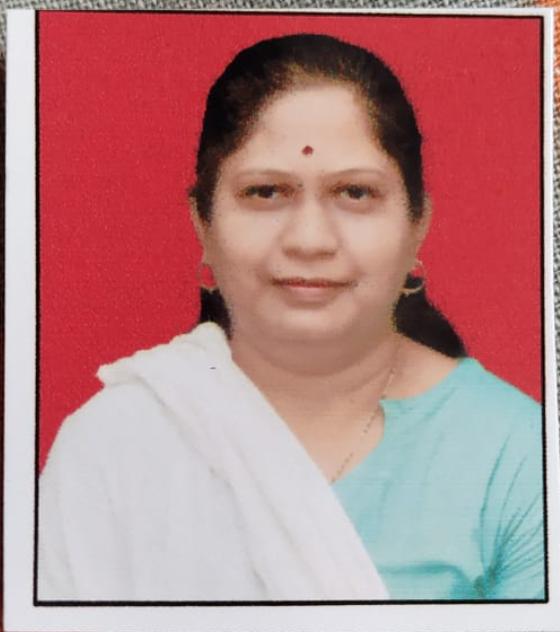 Mr. Omkar Khonde  (PGT Chemistry)
Ms. Rekha Khairnar  PGT Physics
Mrs. Manisha Dubey  TGT (Science)
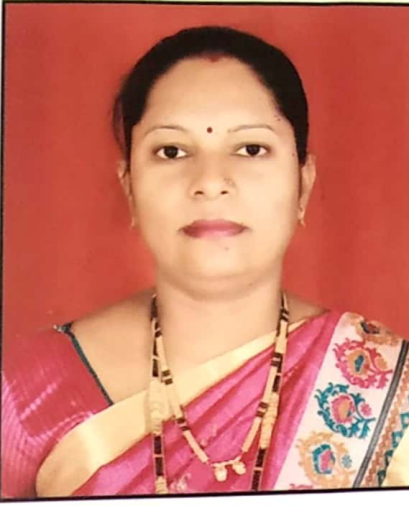 Mr. Gajanan Awsarmol  TGT (Social Science)
Mrs. Darshana Kuthe TGT(Hindi) & HOD
Mrs. TGT (Social Science)
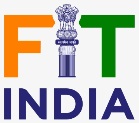 Ms. Sunita Binedar
HOD Marathi
Mr. Pratik Nikam  Music Teacher
Ms. Mamta Mane
Librarian
Mr. Rahul Savtirkar  Dance Teacher
Mr. Dhananjay Mahadik  Sports Teacher
Mr. Ganesh Rane  Art Teacher
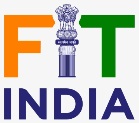 School Timing
Monday to Saturday: 03:00p.m..– 8:40 p.m.
Attending school on Second and Fourth saturdays is  mandatory.
First and Third Saturday will be off for students.
School Office Timing on all working Days 9:00 a.m. to 5:00 p.m.
Timing during Long vacation 9:30 a.m. to 3:30 p.m.
School Office will be open on all Saturdays except Gazetted  Holidays.
Parent can meet Principal and Vice-Principal on all working  days (2:00 p.m. to 5:00 p.m.) with prior appointment.
Parent can meet the Class teachers and Subject teachers on all  Saturdays  except Third saturday between 10:00a.m. to 12:00 noon with prior appointment
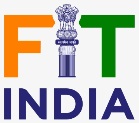 Our Vendors
School Uniform: Amardeep school Uniform junction,Bazarpeth,  Roha, Maharashtra 402109. Ph.No. 02194-234858/9890405600

Notebooks & Stationery: Mr. Amit Agrawal (Agrawal store)  Ph.No. 02194-222063/9822892003

Bus Vendor:Raj Tours & Travels
(Mr. Rajesh Rathod Ph.No.9225515415/9028635337)

Bus Vendor:Sooraj Tours & Travels
(Mr. Suraj Dhope Ph.No. 8408813132/9272867558)
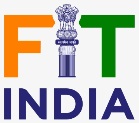 HOUSES  There are 4 houses in JMLZS
LDV: Leonardo da Vinci ( Red house)


MG: Mahatma Gandhi ( Green house)


CC: Christopher Columbus ( Blue  house)


AE: Albert Einstein ( Yellow house)
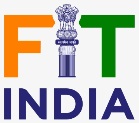 HOUSE INCHARGES
LDV:( Red house)	Ms. Rekha Khairnar


MG:( Green house)	Mr. Gajanan Awasarmol


CC: ( Blue house)	Ms. Gangotri Mishra


AE: ( Yellow house)	Ms. Manisha Dubey
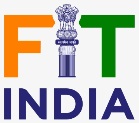 CLUBS
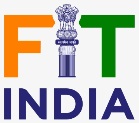 BIRTHDAY POLICY  (Secondary & Sr. Secondary)

The child may distribute a chocolate not exceeding  Rs.5/-
No birthday parties of students or educators will	be  held in the class.
No return gifts & birthday gift will be exchanged  between the Educators & the students in the class.
Students should wear school Uniform with school ID.
Note : No parent will exchange any gift or favours  from any of the educators and authorities of  the school.
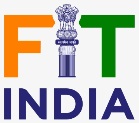 Health Issues
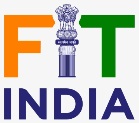 Areas of observation

Personal Hygiene
General behaviour of the students
Discipline of the students
Punctuality of the students
Academic Records
Active Participation of the students in different  activities
Absenteeism
Overall Personality Development
25
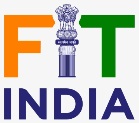 Hierarchy to be followed for giving  feedback/resolving grievance
(for any queries, suggestions, feedbacks kindly  follow the hierarchy)
The complaint can be in the mode of e-mail and in  written mode between 10.00 a.m. to 1.00 p.m. (Monday  to Friday only) Ph. No. 02194-238845,  9422351104,9016193906
email-id:mlzsnagothane@gmail.com
The Class teacher will maintain the record of the query  made and convey it to the concerned authority on the  same day. The Class teacher will be responsible for  taking the feedback and the proper closure from the  concerned authority and will give a proper closure to  the parent within 3 days. The parents will contact the  Principal for any queries. If the query is not closed  within 3 days then it will be escalated to the  Regional school Director.
Class teacher
HODs
Principal
RSD
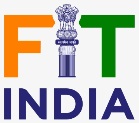 ELearning Platforms for Students
E-Learning platform is  available for the students of  Classes I to VII
Students can download the Innova  Elearning App from Google Play Store.

School has provided each student with  unique User ID & Password.

Students have to enter the given User ID &  Password and access the content.
http://diksha.gov.in  http://epathshala.gov.in  http://nroer.gov.in/welcome  http://Swayam.gov.in

National Digital Library-

http://ndl.iitkgp.ac.in
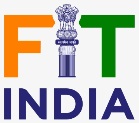 E-Learning- Virtual Class & Etiquettes
Availibility of technological infrastructure-  Smartphones,Tabs, Laptops, Wi-fi/broadband connection  or proper internet service.
Regular attendance to the online lectures.
Keep Video on during online lecture.
Keep your voice muted.
Ask your queries through chatbox.
Parents should keep on checking while the child is  attending online lectures.
6/9/2020
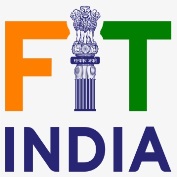 THE LITERATI
If you’re following us on social media or frequently visiting our website, you may already be  in-the-know about all things MLZS. We also know it’s easy for information to fall through  the cracks in these ‘blink-and-you-miss-it’ times. As such, we’re introducing a monthly  newsletter titled “THE LITERATI” to share with our students and parents the most  relevant information in one place, once monthly.


Happy Reading!!
Where can we find “The Literati”
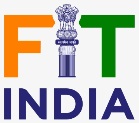 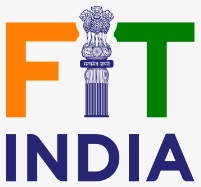 THE LITERATI
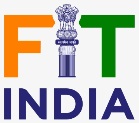 6/9/2020
6/9/2020
6/9/2020
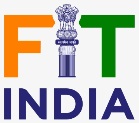 Online classes will be conducted from  3:00 p.m. to 8:40 p.m. as per schedule.
6/9/2020
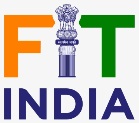 Assessment Guideline- Grade VI-VIII
[SEA 1 scores for all subjects are mapped to the rubric used. Hence the marks for each  subject varies from 10 – 20, but these are all scaled down to 5, as mentioned in the table  above.
For grades 6 to 8, CBSE Academic circular 14/2017 dated 21/03/17 has been followed.]
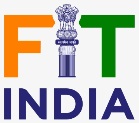 Assessment Guideline- Grade IX-X
6/9/2020
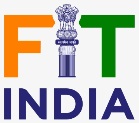 Examination and Evaluation System  (Secondary :VI to X)
Assessment Schedule- Grades VI - X
Grades VI to VIII
Grades IX and X: April Centers
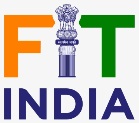 Subjects	offered	in classes
Subjects for VI to VIII
English Language / Literature
Hindi
Marathi(Third Language)
Mathematics
Science / EVS
Library
Art and craft
Work Education
Sports
Computer / IT
GK
12. Life Skills
6/9/2020
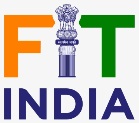 Subjects Offered in Classes IX-X
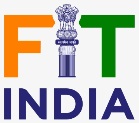 Subjects Offered in Classes	XI & XII
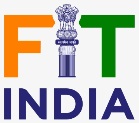 Grade – VI to VIII
6/9/2020
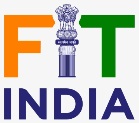 Annual Academic Calendar 2021-22
http://jmlzsnagothane.edu.in/calendar.aspx
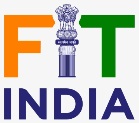 Our School Program During Regular School
Children need to attend a full day of school each day.
Regular attendance is expected.
The reporting time to school is 9:00 a.m. and the  assembly starts at 9.10 a.m. sharp.
Following an absence, the parent must send a written  note stating the reason for the absence.
Students will NOT be sent home early under any  circumstances except any emergency. In case a child is  not well, kindly do not send him/ her to school.
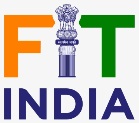 MONTHLY THEMES FOR 2021-22
April  2021 Theme – Reading
June 2021 Theme – Linguistic
July 2021 Theme – Mathomania
August & September 2021 Theme - Tranquility
October & November2021 Theme -Celebration
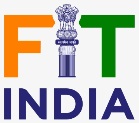 Virtual School Activity
Christmas Celebration
World Book Day
Mother‘s Day Celebration
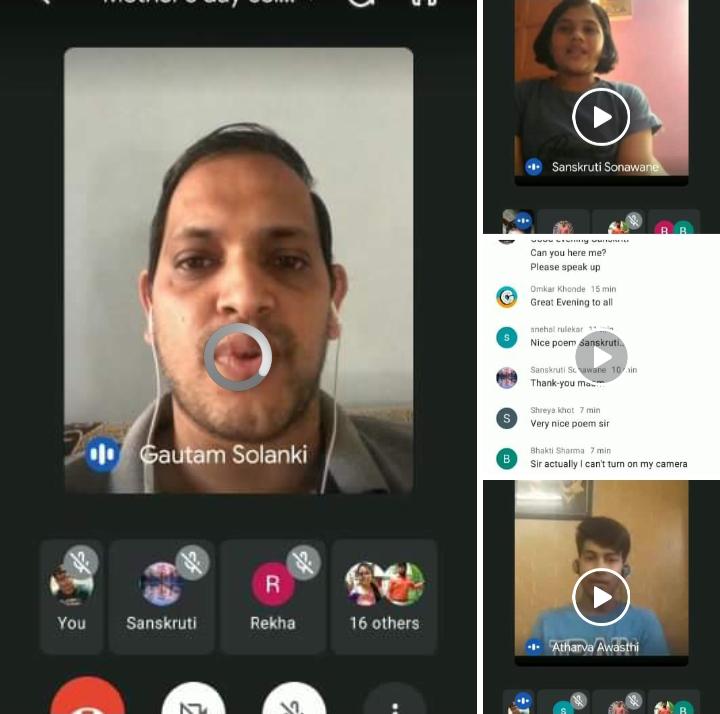 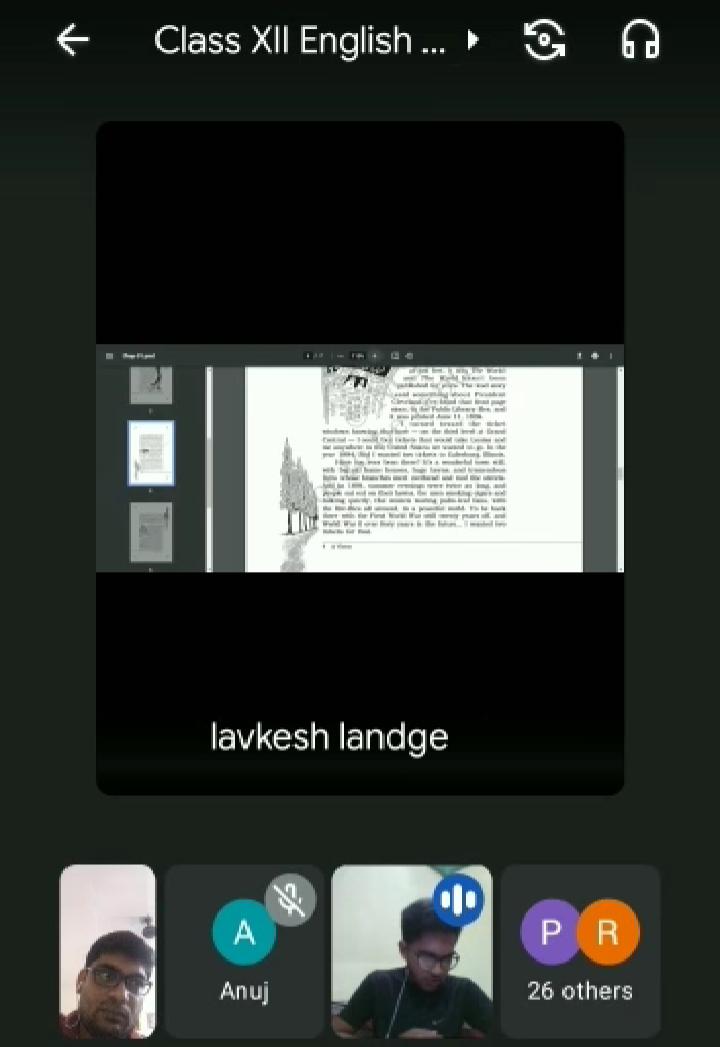 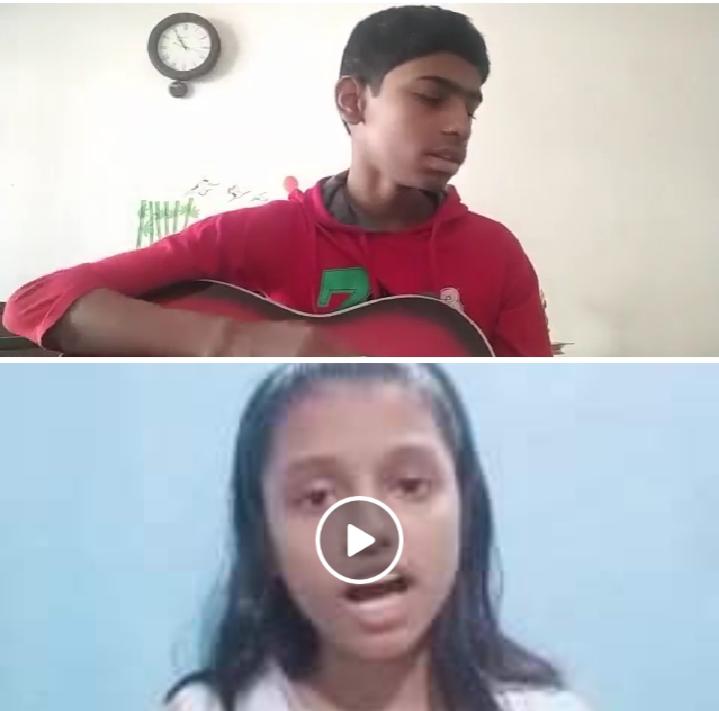 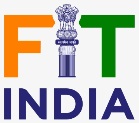 Virtual School Activity
Navratri Celebration
Diwali Celebration
Children‘s Day Celebration
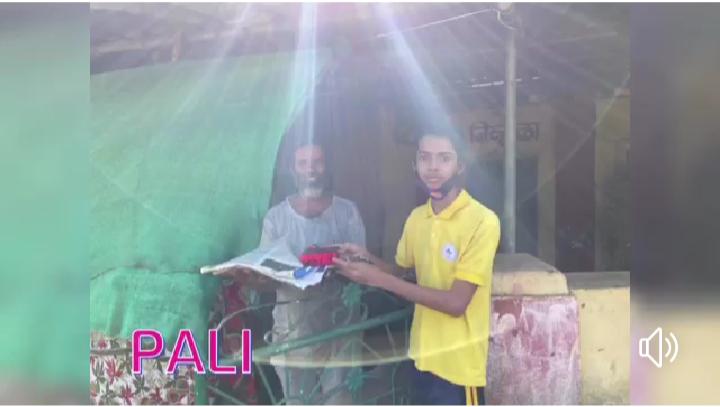 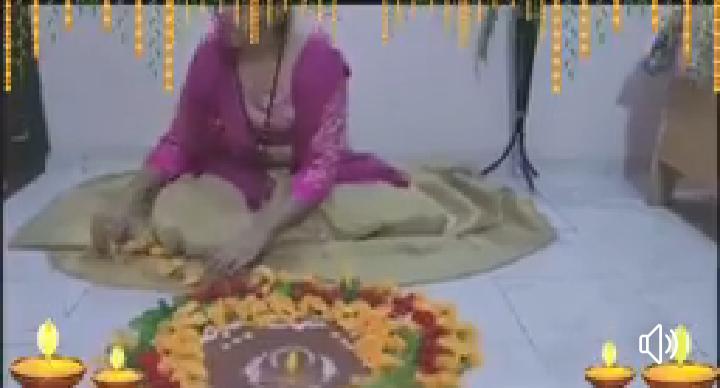 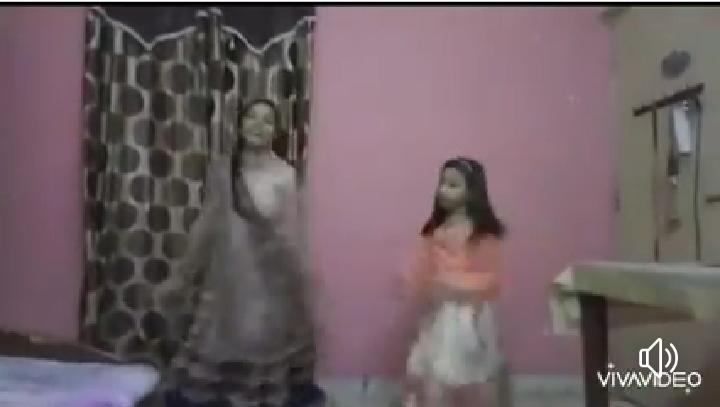 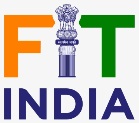 I-Care & POCSO
Proection of Children from Sexual Offences Act 2012  (32 of 2012)
Sexual offences committed by the persons who are in the  ownership, management of staff of educational institutions  and persons in position of Trust and Authority over children  are liable for higher punishment as per the provision of  sections 5,6,9 and 10 of the Act.
A case lodged under the Act is non-bailable.
Parent Communication
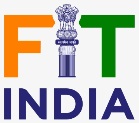 Students Handbook / Almanac- will provide valuable information  regarding School procedures.
Academic Calendar- will be uploaded on the school website or provided  in paper format, to parents and will focus on information regarding  your child’s upcoming activities & holidays.
Web Site http://www.jmlzsnagothane.edu.in/- The school website will  have information regarding the and will be updated on a consistent  basis.
https://www.facebook.com/jmlzsnagothane
E-mail:- mlzsnagothane@gmail.com
Phone calls:-02194-238845, 9422351104
Circulars:- Written circulars will be sent to the parents whenever  required. It will be available on school website.
School management system:- It is available on school website.
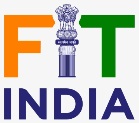 Education + APP
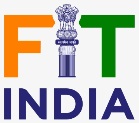 ALMANAC
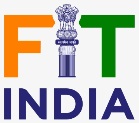 Guidelines for Parents...
Parents form a vital part of the school curriculum and hence  they are expected to abide by a certain set of rules.
Parents are requested to read the rules and regulations  mentioned in the Almanac.
School Almanac must be checked daily for any communication  and signed by the parent.
Written information must be given to the school for any  allergies/ regular medication
Any change in address or contact number must be informed in  written via mail or letter addressed to the Principal within 2  days.
Parents can meet teachers on 3rd Saturday only.
At least 75% attendance is compulsory for students.
Regarding any problem related to corrections in LR and  notebooks , parents can write note in the almanac and call in  office or to the principal.
Almanac Pg. No. 4 & 5 must be filled with the photographs.
jmlzsnagothane@gmail.com
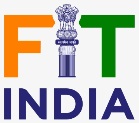 Parent Involvement
You are the key to your  child’s success. Parents  and teachers play an  active role in a child's  education…

Together,
we help them reach their  full potential.
Parents On Campus Policy
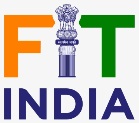 We strongly believe that Holistic Development of  students is based on 4 pillars Student, Parent, Teacher  and School.

To further strengthen the bond of all stake holders, we  hereby, introduce the “Parent On Campus” policy.

In short, Everyday one parent present in the school  campus before the start of the school till the end of the  school.

This will not only enhance the trust between parents and  school but will prove to be an important step towards  fostering a relationship of confidence.

This is an effort to supplement and re-enforce our  commitment to provide Safe and Secure Environment  and to make parents as Partners in our endeavor of  imparting Holistic Quality Education.
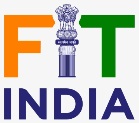 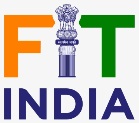 School- Parent Partnership
The PTA and the PTM
If you have expertise in a specific field,  an unusual hobby, or have a different  culture that you would like to share,  please let us know.
Should your child become discouraged  or fearful about school, please  communicate with us so that we can  discover the cause of the problem.
Teacher Meeting Schedule- As per  their convenience parents can meet any  teacher after school hours. In PTM  they can talk to the teachers.
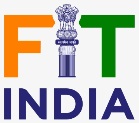 PTMs
PTM I –	19 June 2021
PTM II – 24 July 2021
PTM III – 23 October 2021
PTM IV – 11 December 2021
   PTM V – 15 January 2022
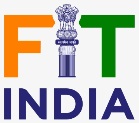 PTA
The greatest benefits associated is that it helps  teachers to understand students from the  parent’s perspective and vice versa. It helps  parents to know all about the functioning of the  school, problems and so on. It works towards  making the school better and the best place to  get a quality education. In this, it is the teachers  and the parents that sit together and discuss  various issues regarding school and even a  particular student. The overall aim of the PTA  meeting is to ensure the school offers the best  learning experience for the students keeping in  mind their needs.
PTA I – 24 July 2021
PTA II – 23 October 2021
PTA III – 15 January 2022
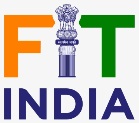 Mode of Fee Payment
Now Parents can pay school fees via online mode of transaction through school website  through the link given below-
http://www.jmlzsnagothane.edu.in/OnlineFeePayments.aspx
OR

Through new Eplus Android Mobile App

https://play.google.com/store/apps/details?id=com.innova.studentsnagothane&hl=en

( Login ID and Password is sent to parents on their registered mobile number with school)

OR
Payments can be made in school through Debit Cards/ Credit Cards and Net Banking.
6/9/2020
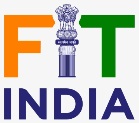 Important
Parents are requested to Notify the staff of any change  in their address or contact-details.
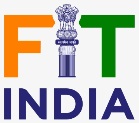 Written information must be given to the school for any  allergies/ regular medication
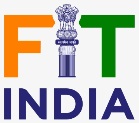 HOMEWORK
Minimum 3 subjects homework will be given to  students.
Math homework will be given daily.
Student must do homework as it helps them to  understand the subject matter taught.
During absence student can check homework  given by teacher by logging-on E-plus Mobile  App.
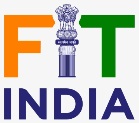